Portuguese
Class
Greetings
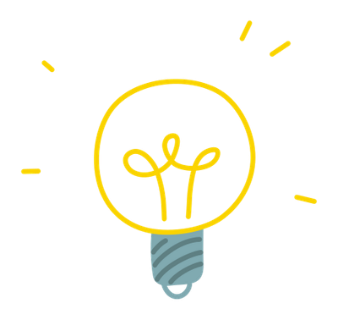 Bom dia

Boa tarde

Boa noite

Adeus/ Tchau

Tudo bem?/ Como estás?
Tip: If you just want to simply greet someone,you can say “Olá"
Notebook
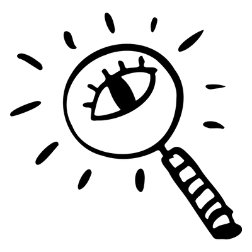 if someone asks you that, you can respond “Estou bem, e tu/você?”, that means “I’m good, and you?”
Nailing your etiquette
Tip: You can also apologize/excuse yourself by saying “Perdão”
Por favor 

Com licença

Obrigado/a

De nada

Desculpa/ Desculpe
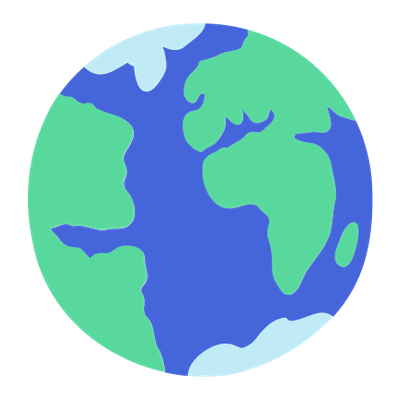 Notebook
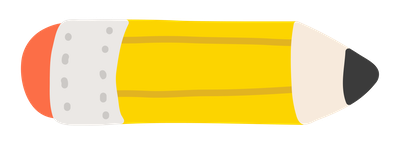 Asking for help and useful expressions
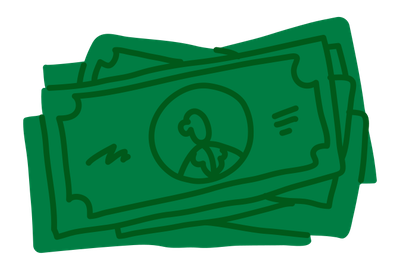 Fala inglês?

Não compreendo

Não entendi / percebi

Eu não sei

Pode ajudar-me?
Quanto custa?

Onde fica a casa de banho?

Que horas são?

Sabe onde fica...
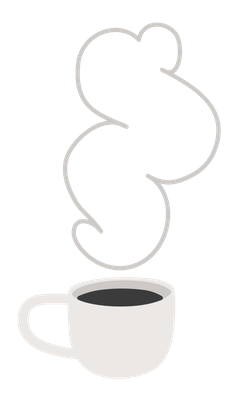 Notebook
Other essentials
Qual é o seu nome?

Chamo-me... / O meu nome é...

Sim / Não

Quando?

Porquê?
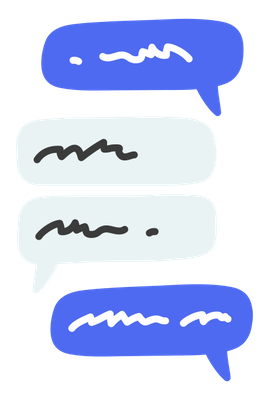 Portuguese
Class
Portuguese
Class